2023 SIA
English conversation
- Civic center (former Mogi family residence, Noda city, Chiba)
Introduction
Mogi Saheiji residence
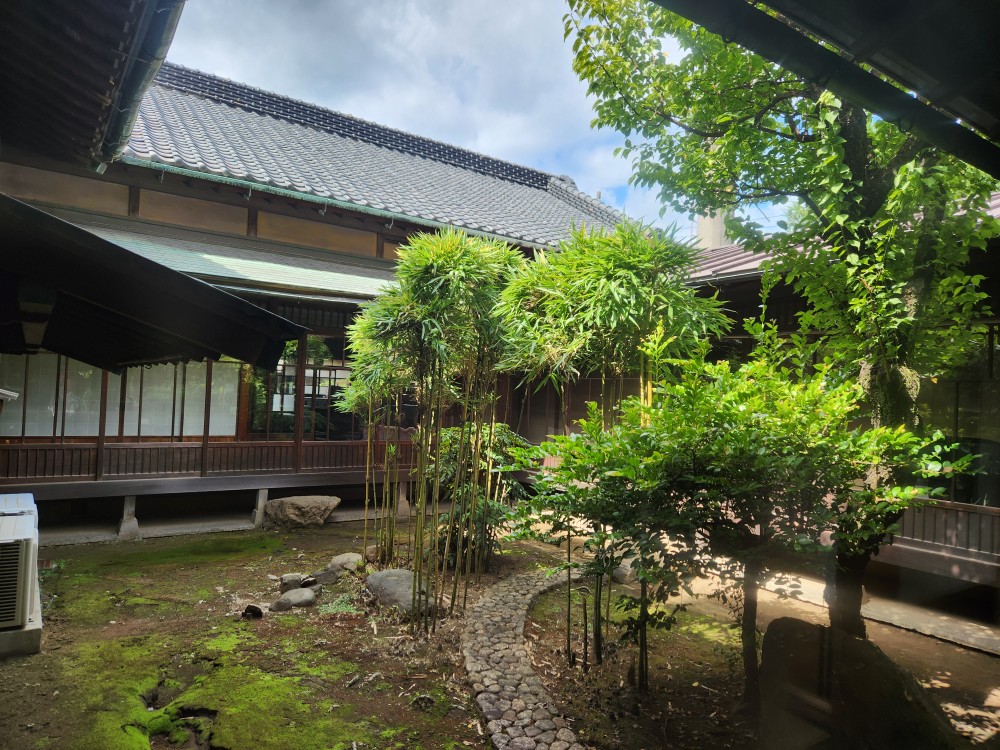 中庭
Parts of the house
Courtyard
Bathroom / toilet
Tatami room
Corridor
Furnace
照明
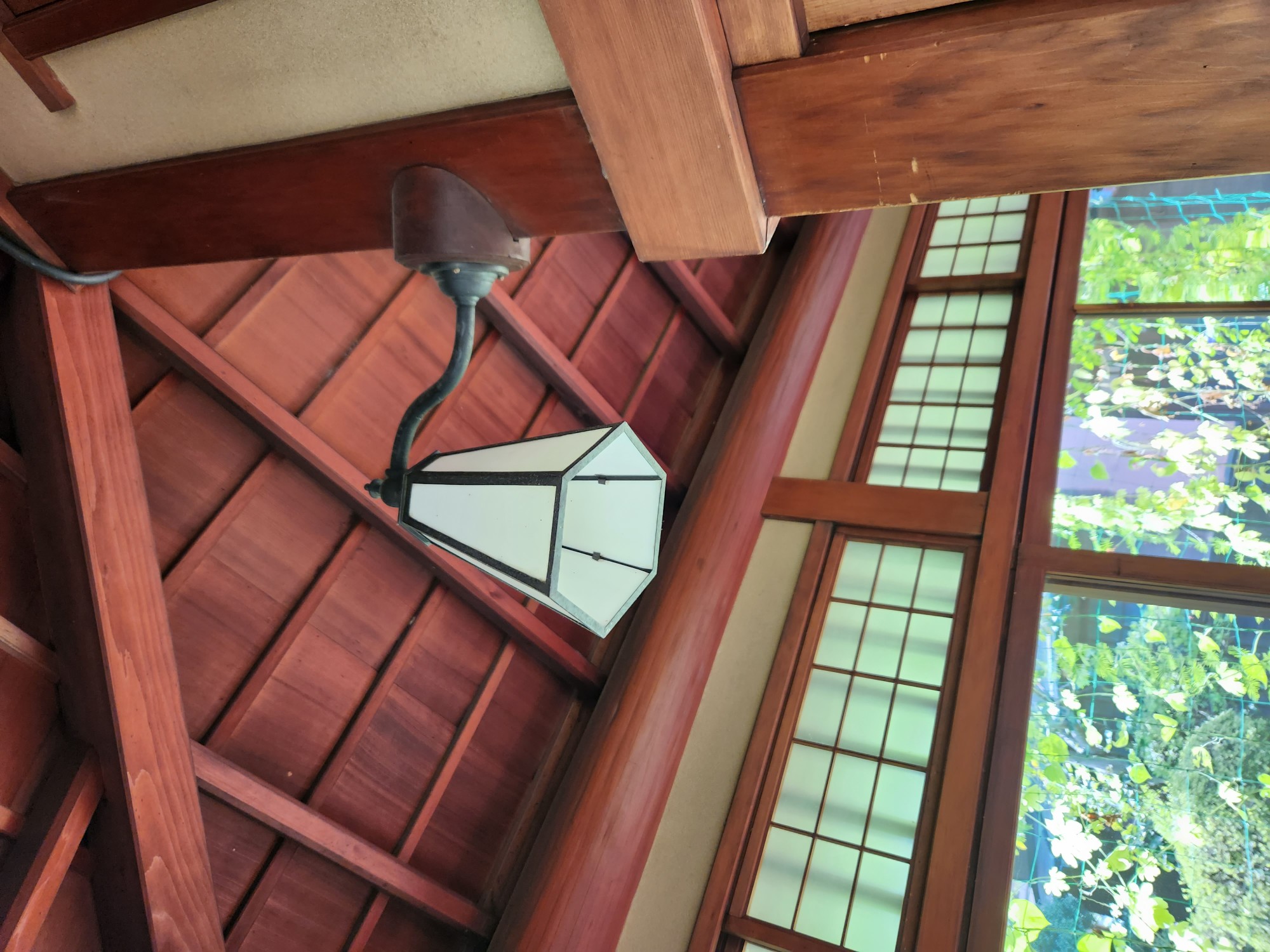 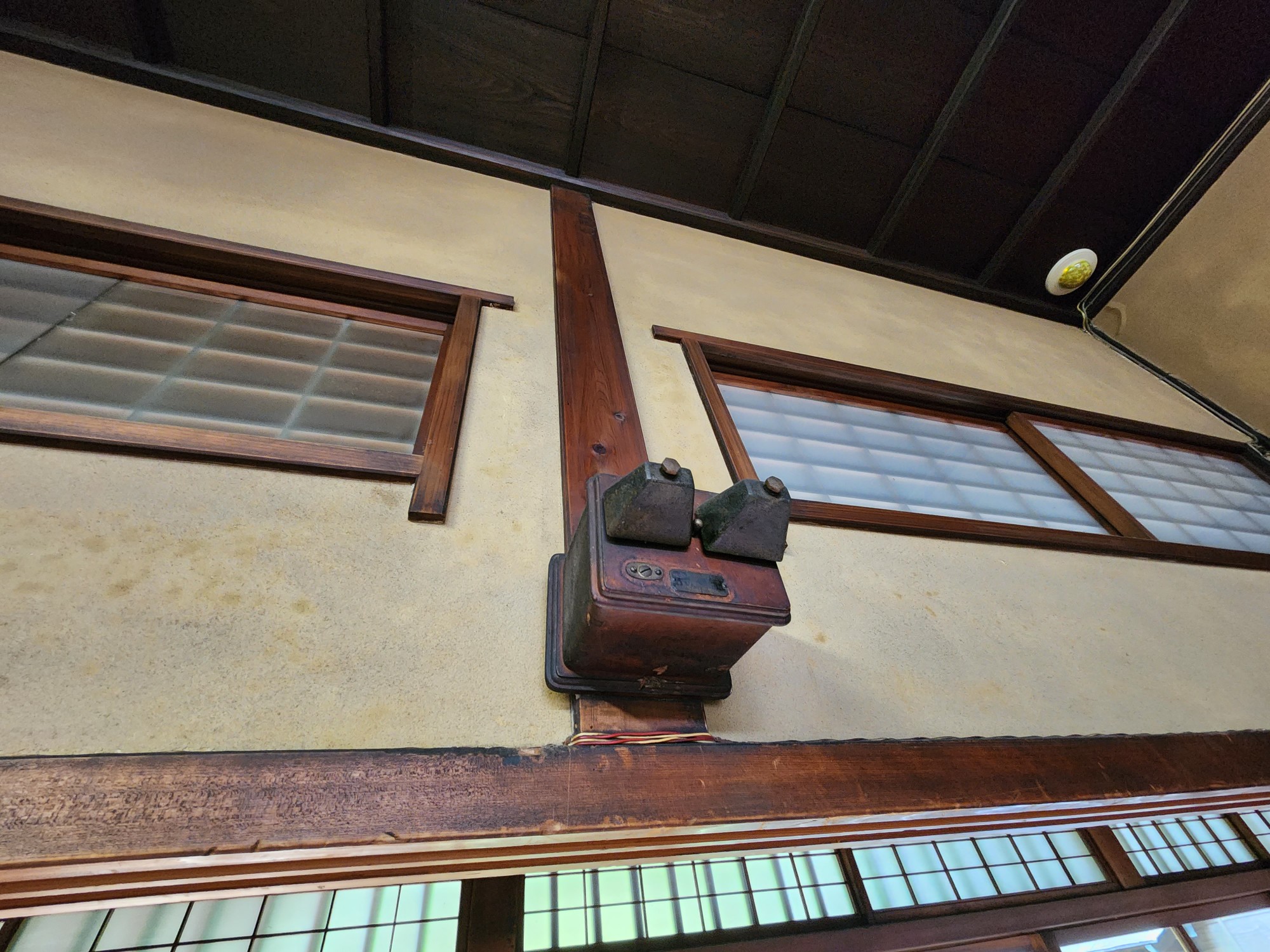 和室
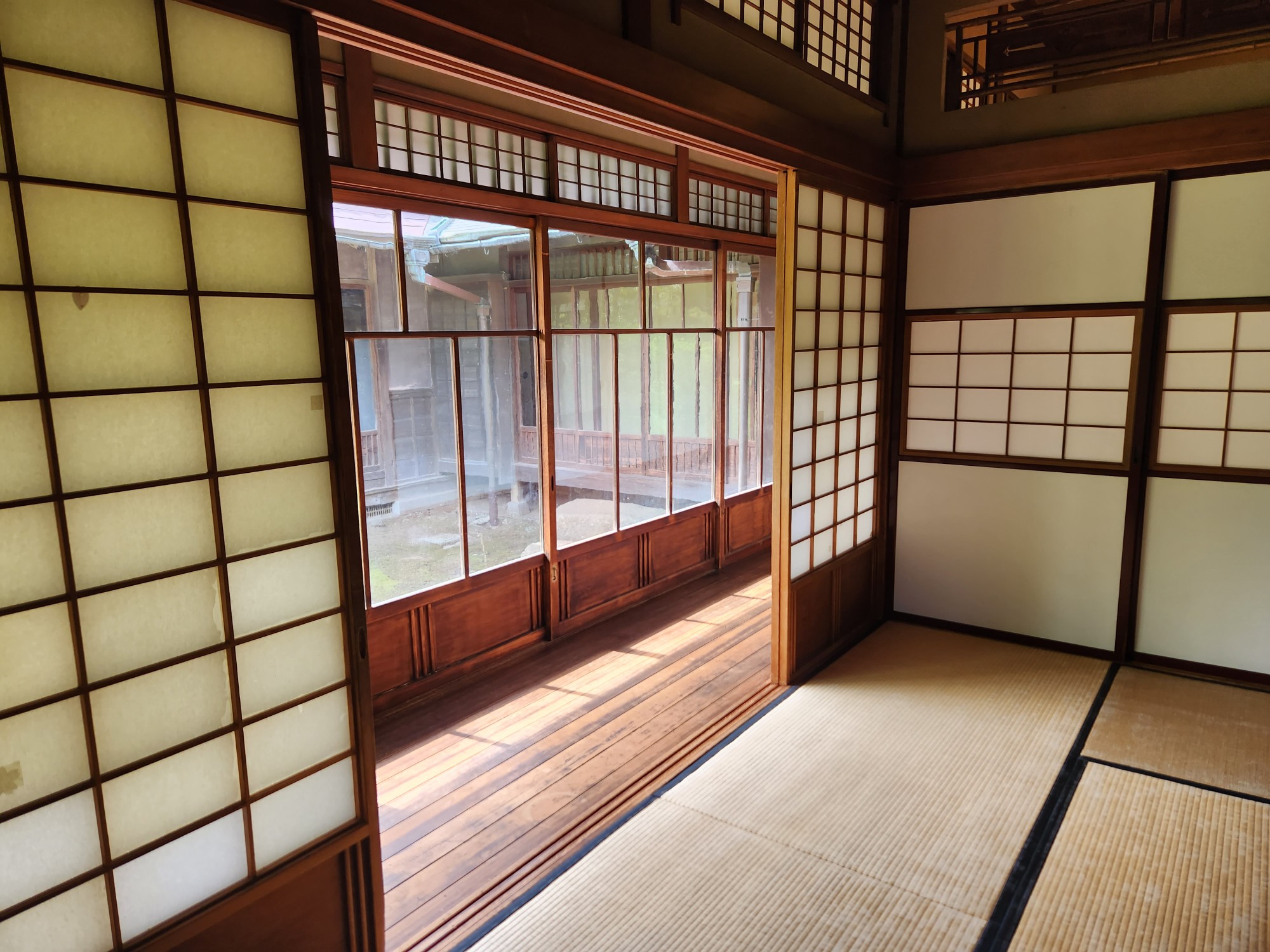 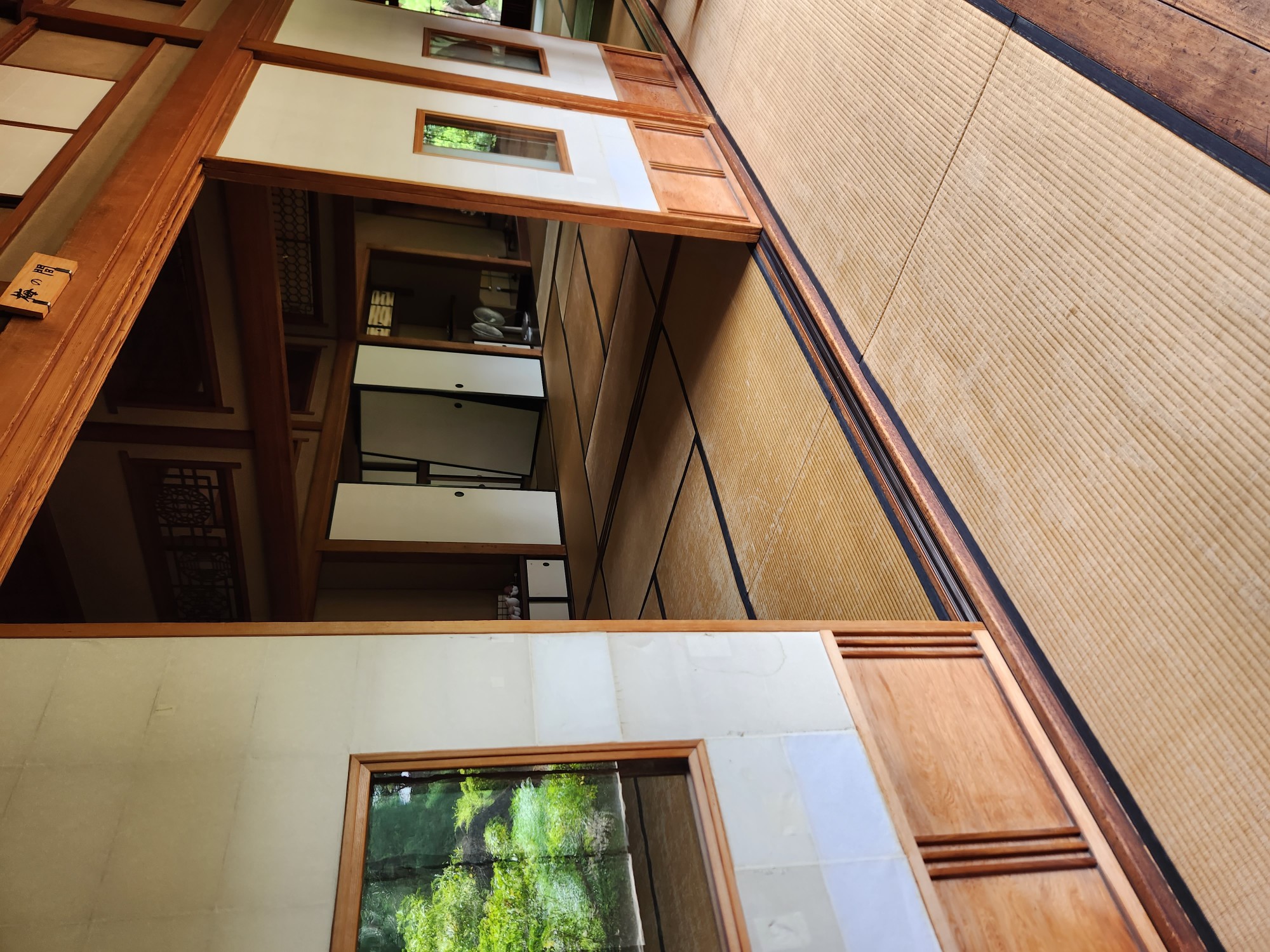 Japanese room
障子
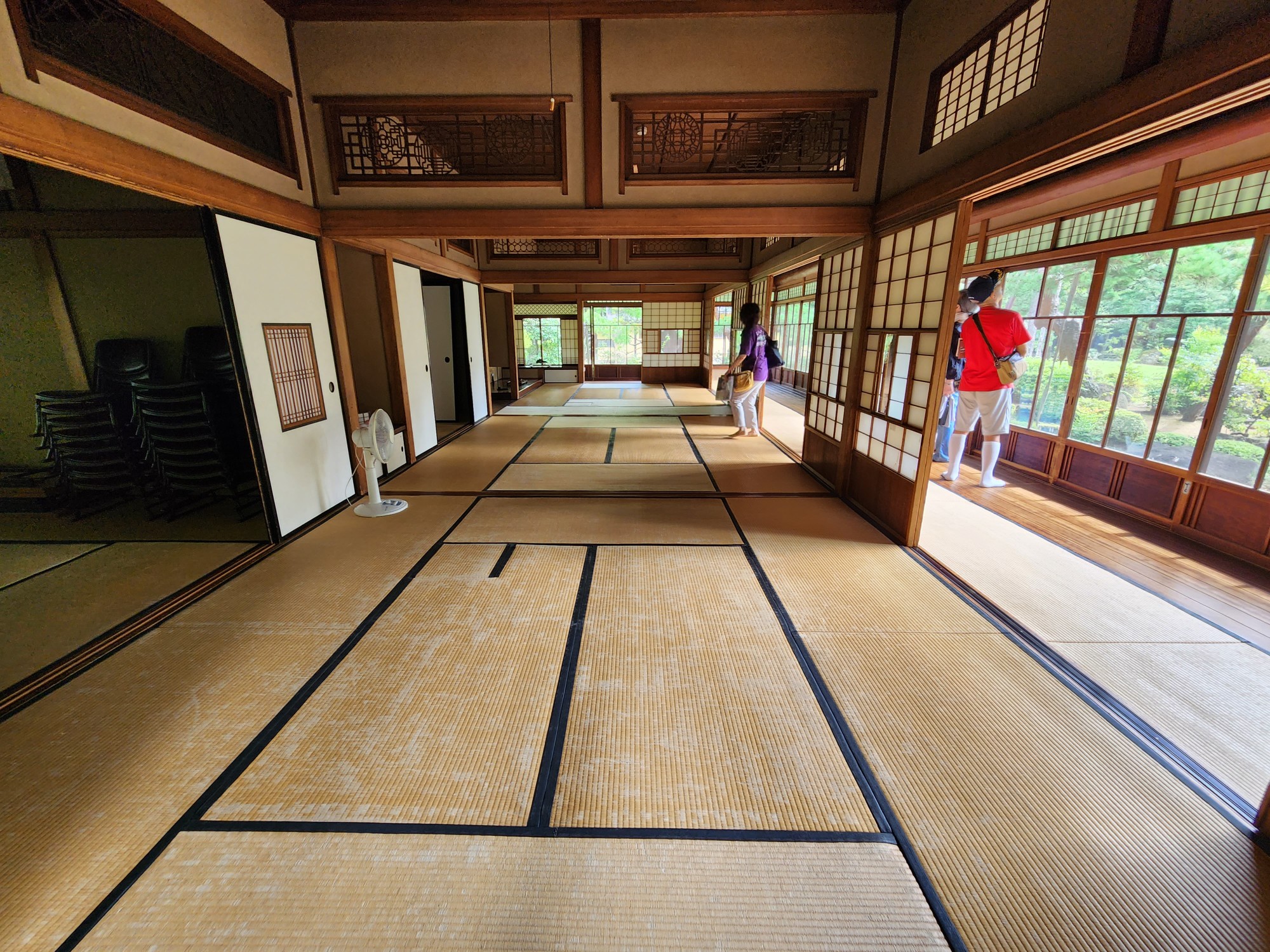 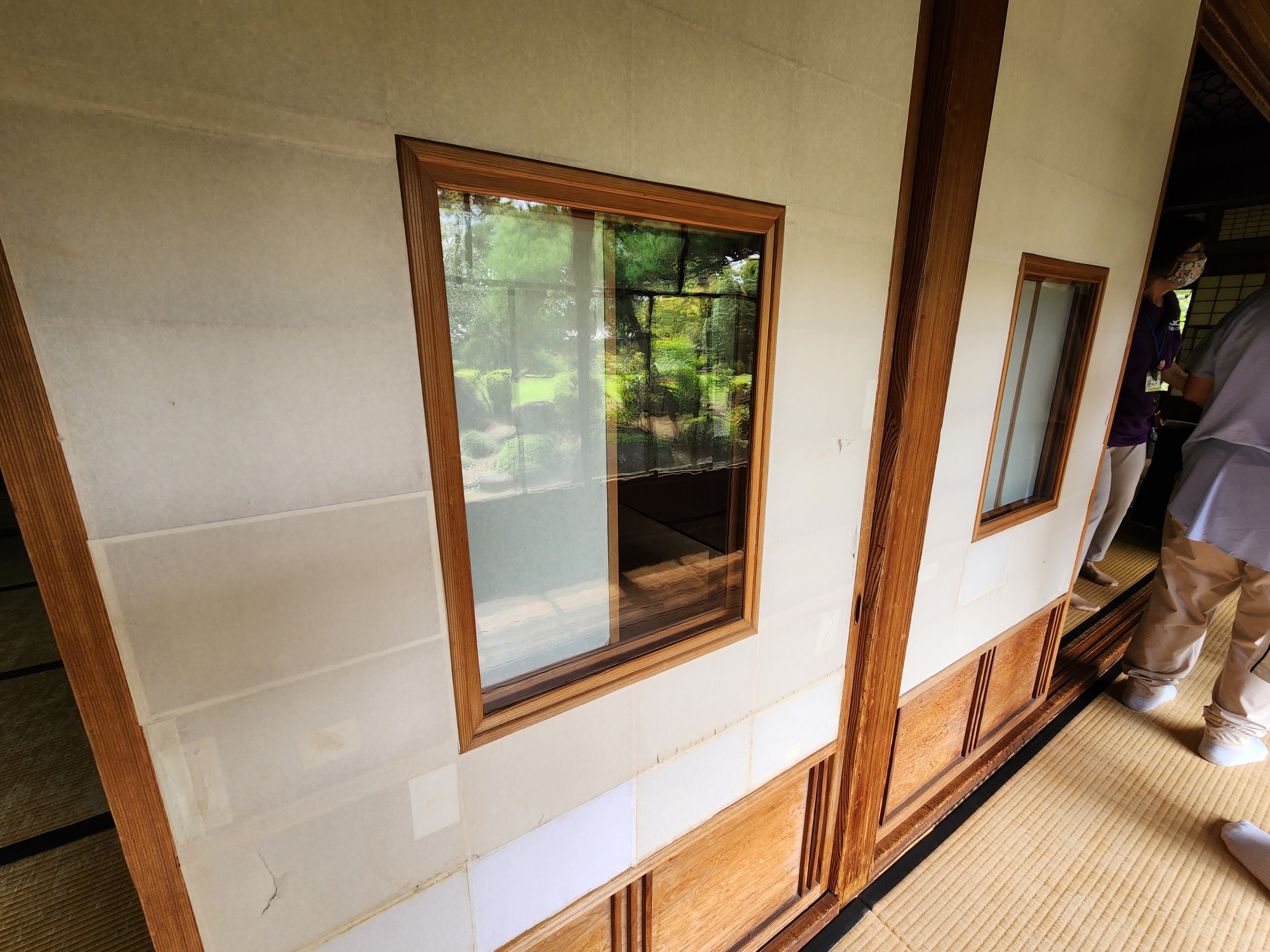 台所
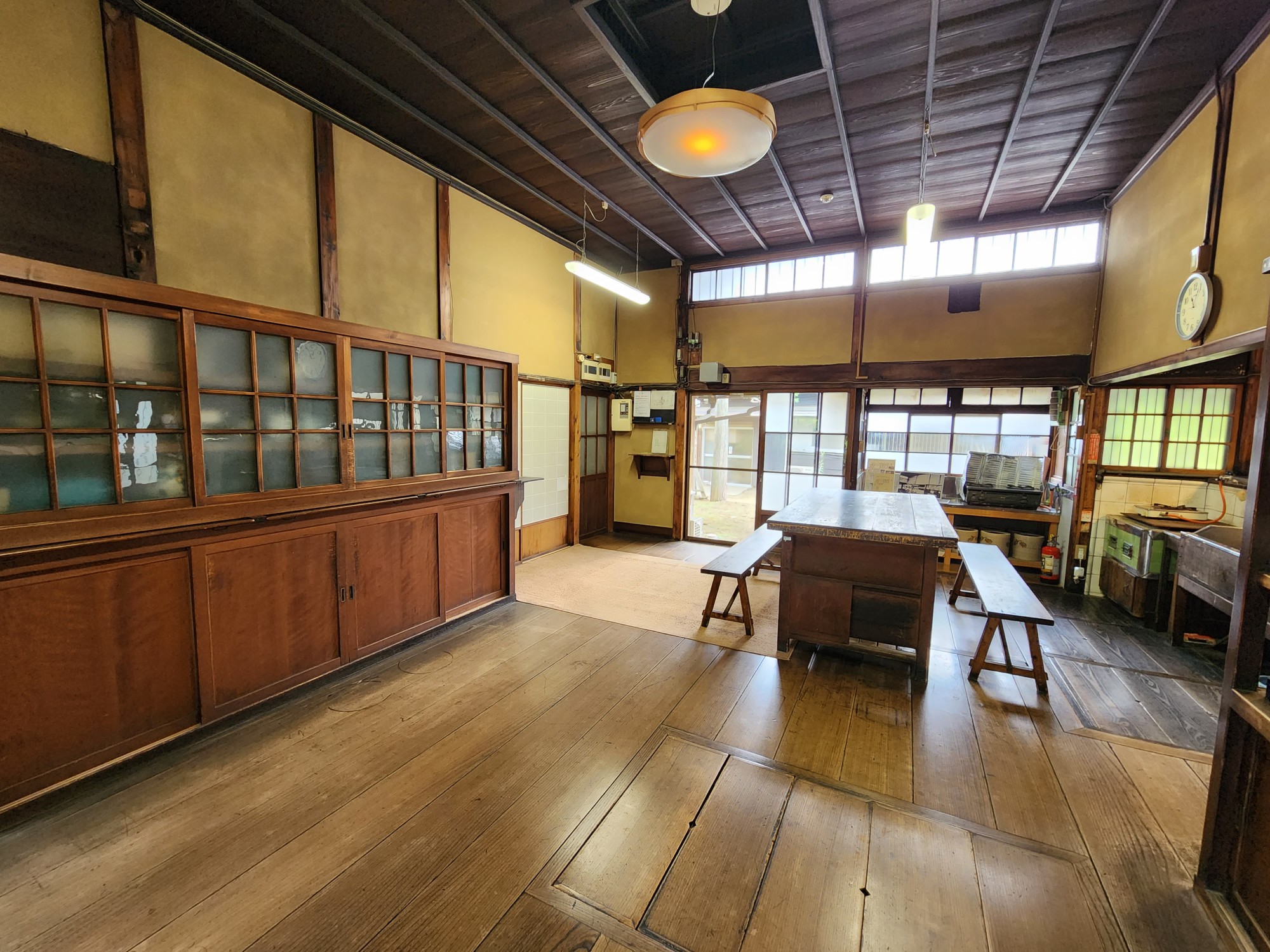 五右衛門風呂
薪窯
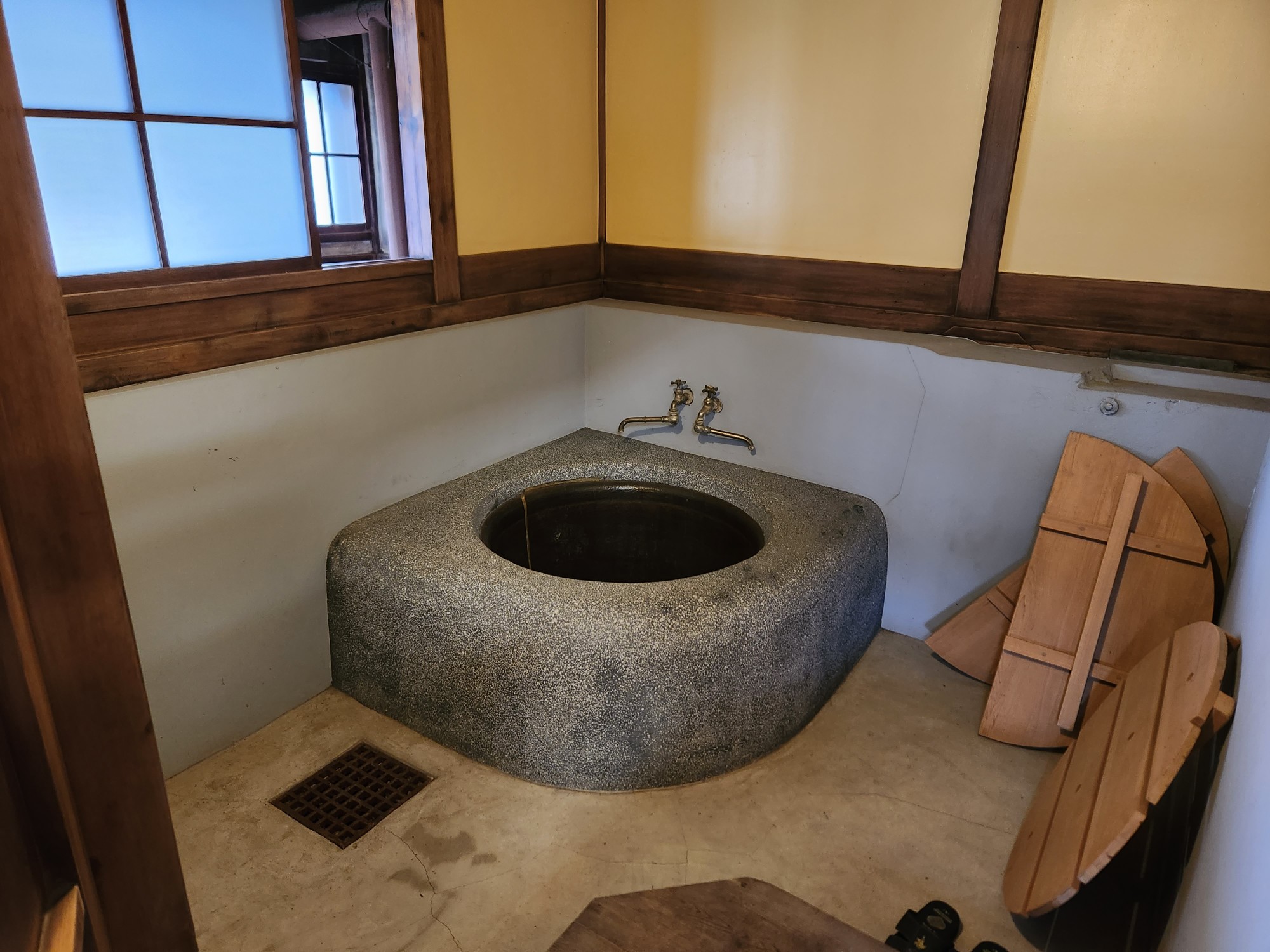 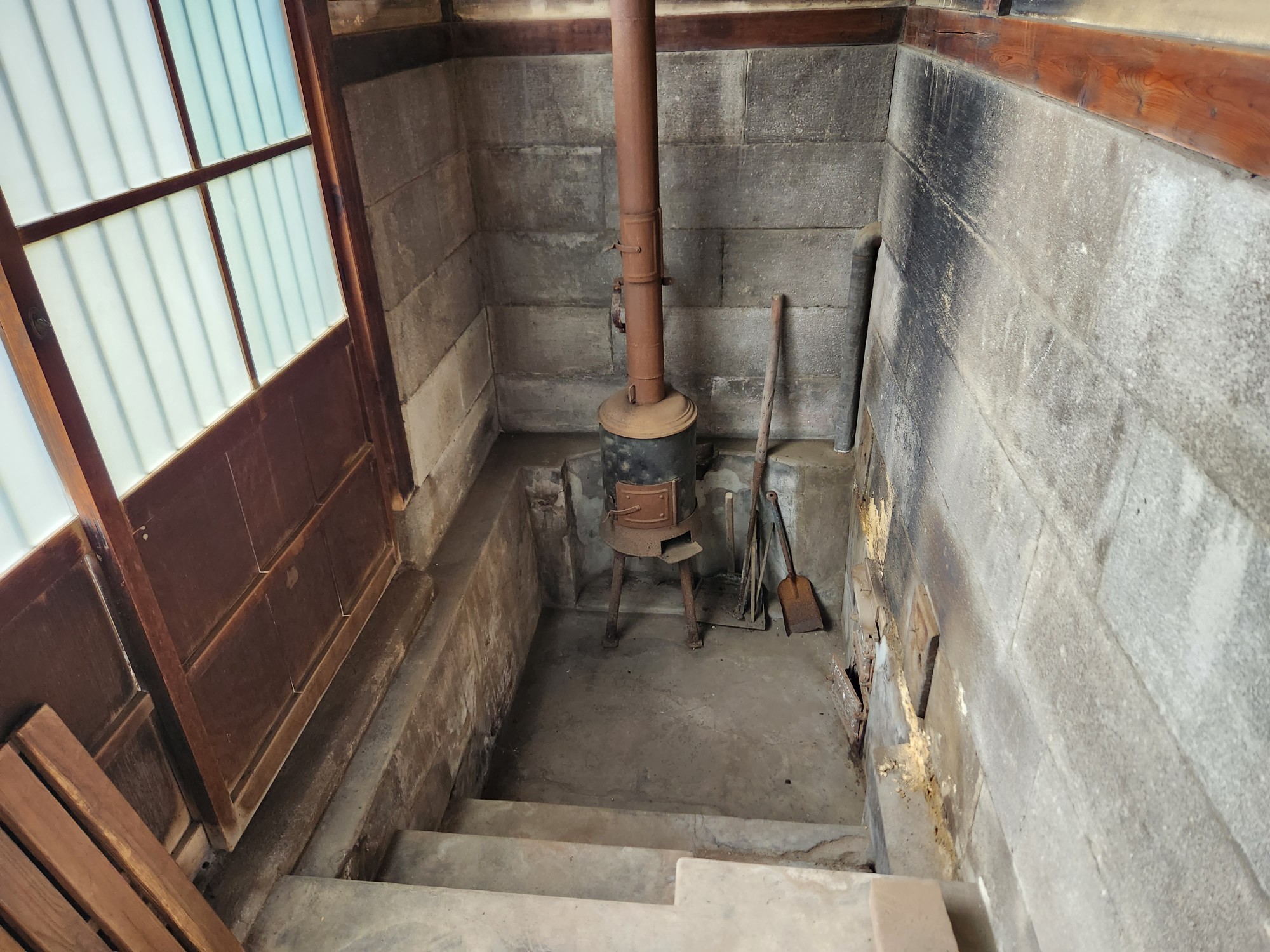 五右衛門風呂
お風呂
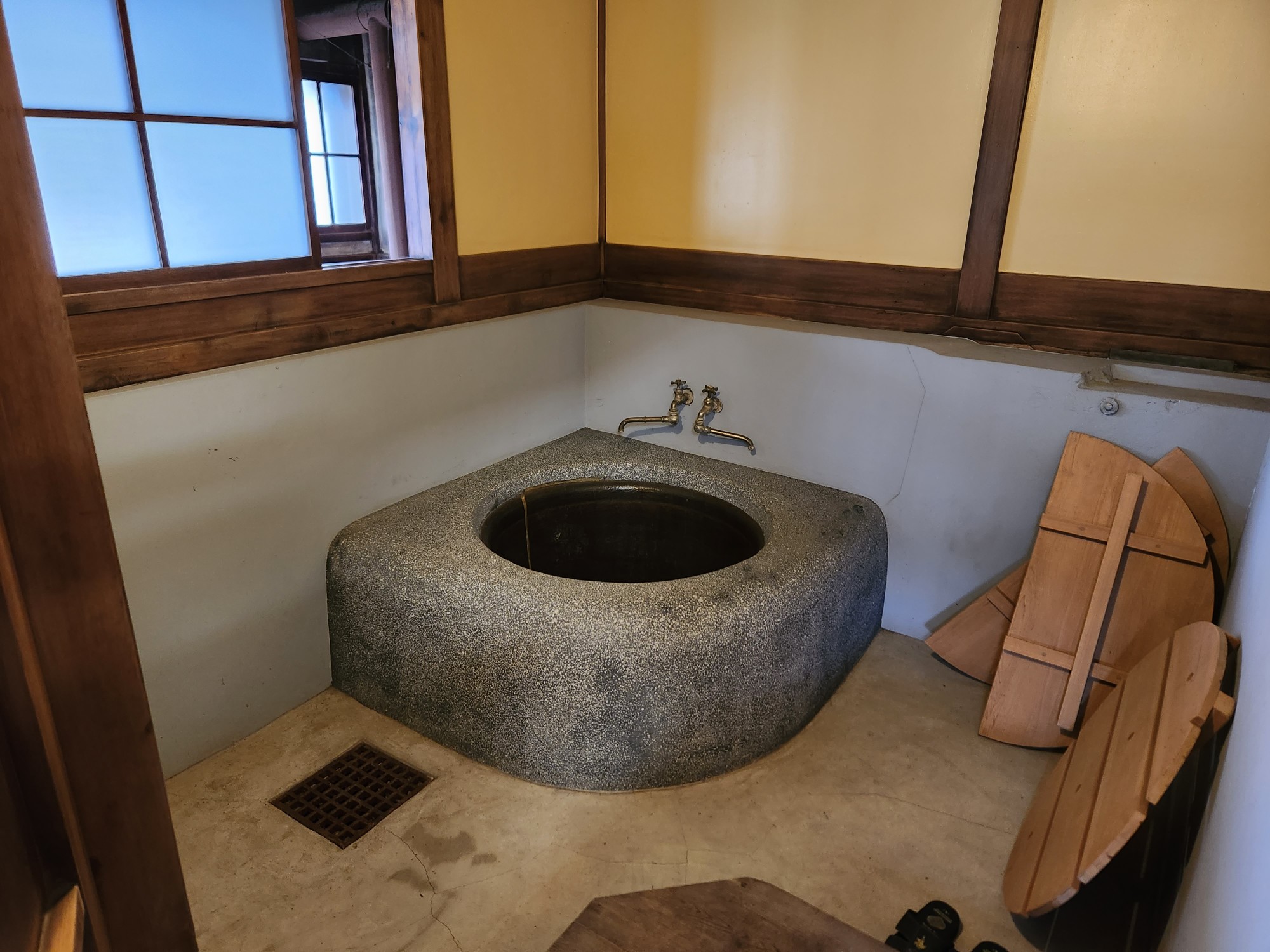 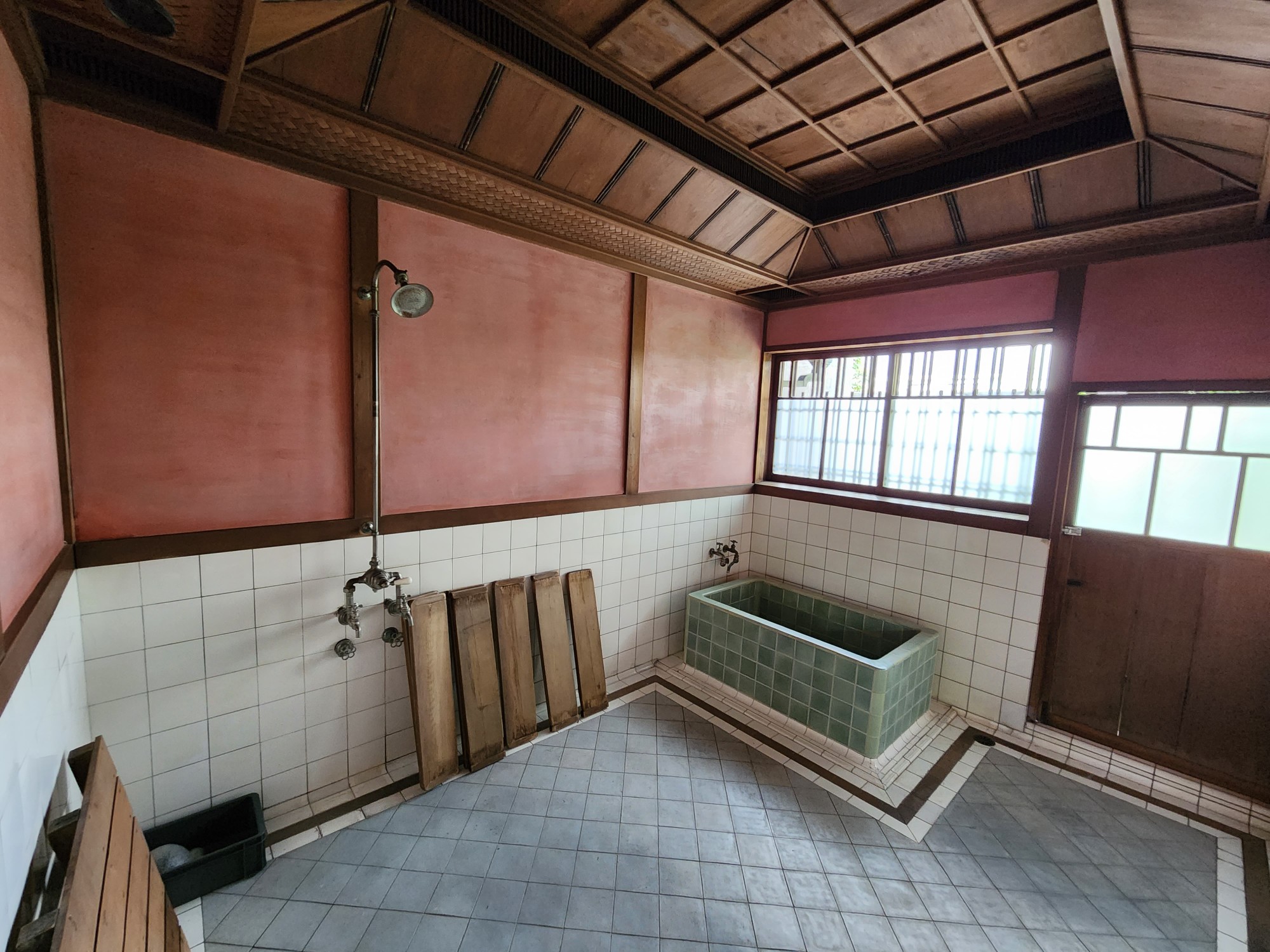 お風呂
手洗い
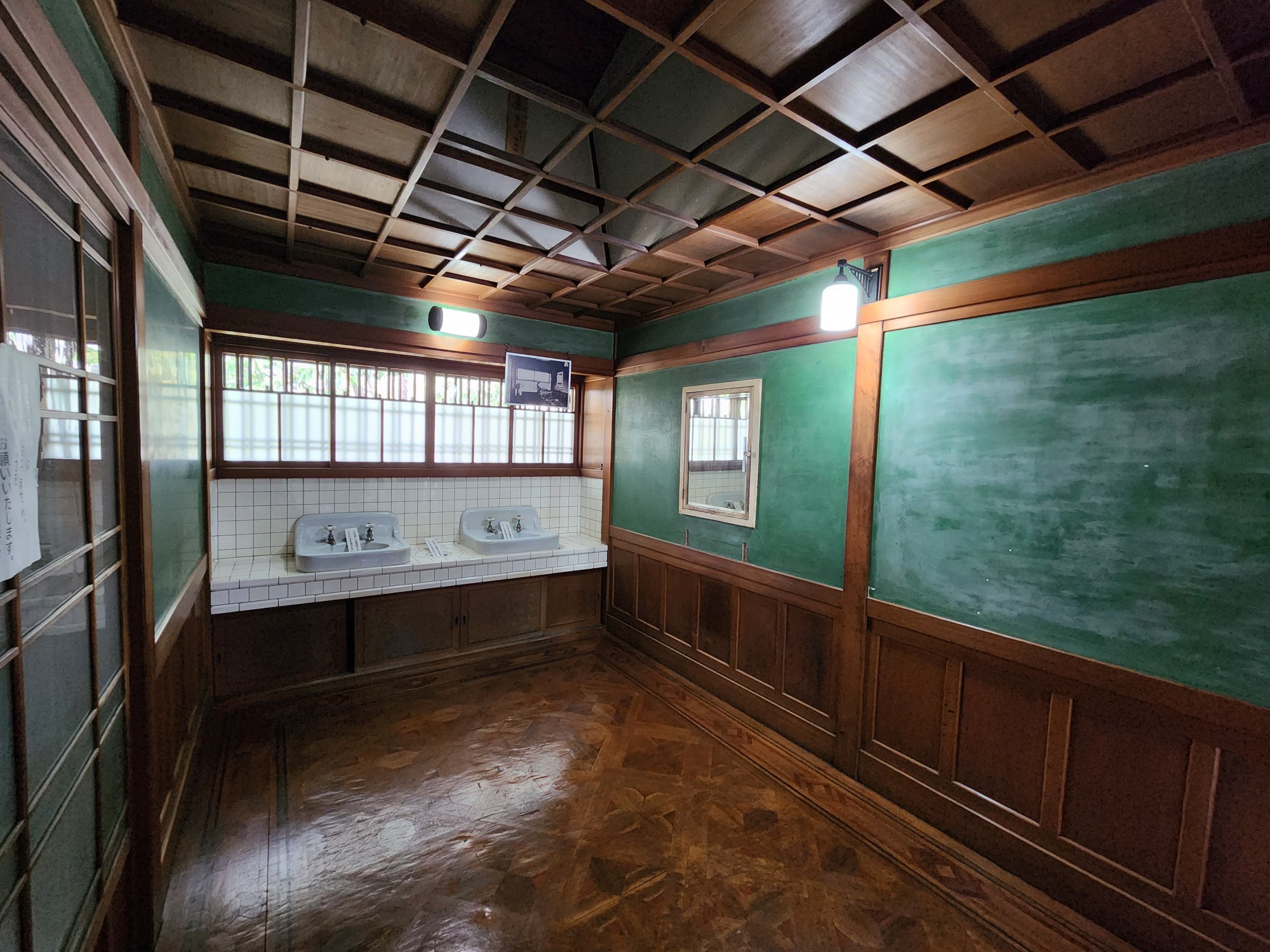 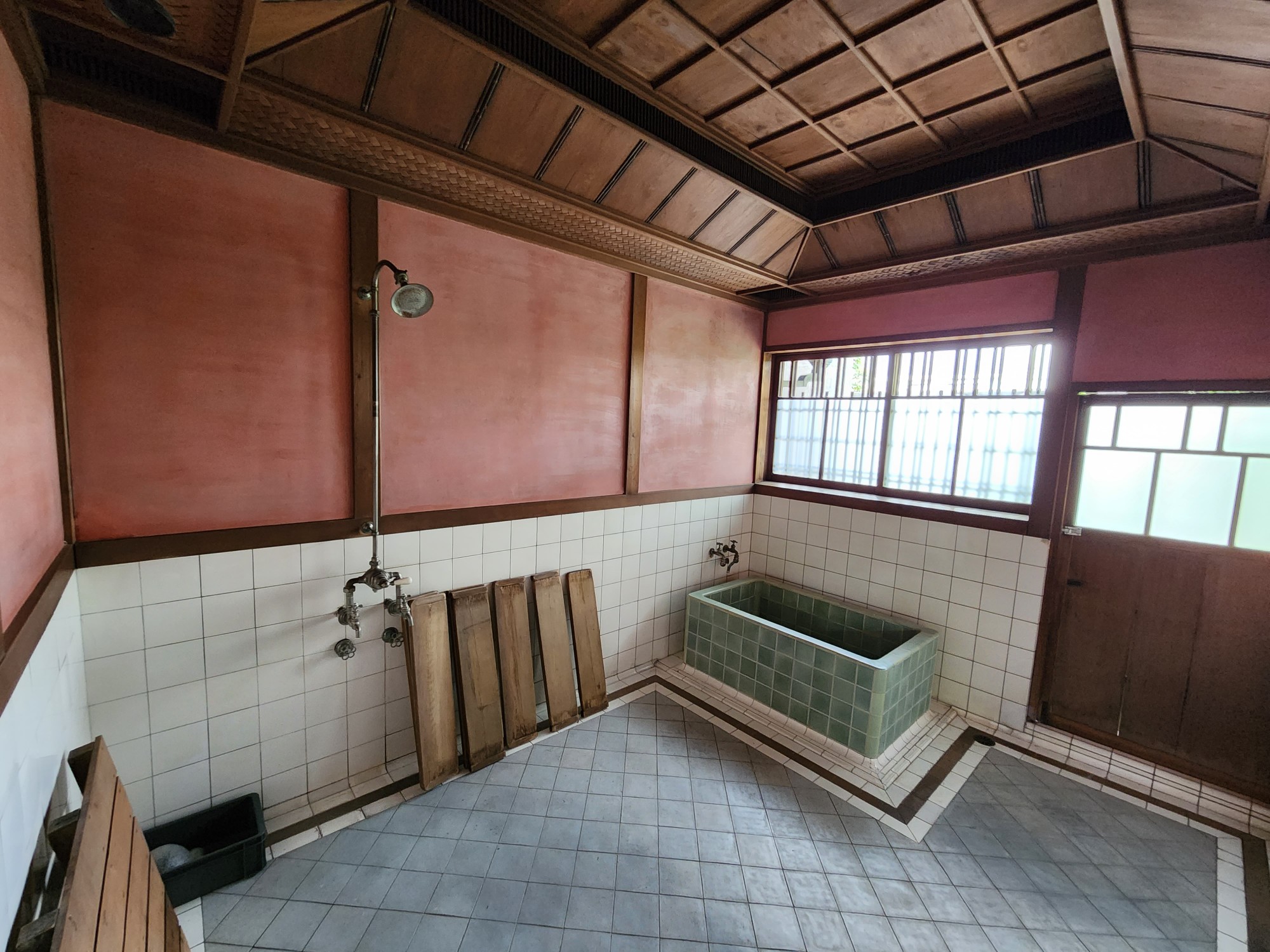 Homework
How many rooms are there in the Civic hall?
Which room is the most impressive for you? Why?
What kind of house did your grandparents live in?
What do you think of Australian old houses?
Which room can you explain easily to the Australian visitors?
SIALesson 2Australian old houses
Busselton is a city in the South West region of the state of Western Australia approximately 220 km south-west of Perth. The city is best known for the Busselton Jetty, the longest wooden jetty in the Southern Hemisphere.
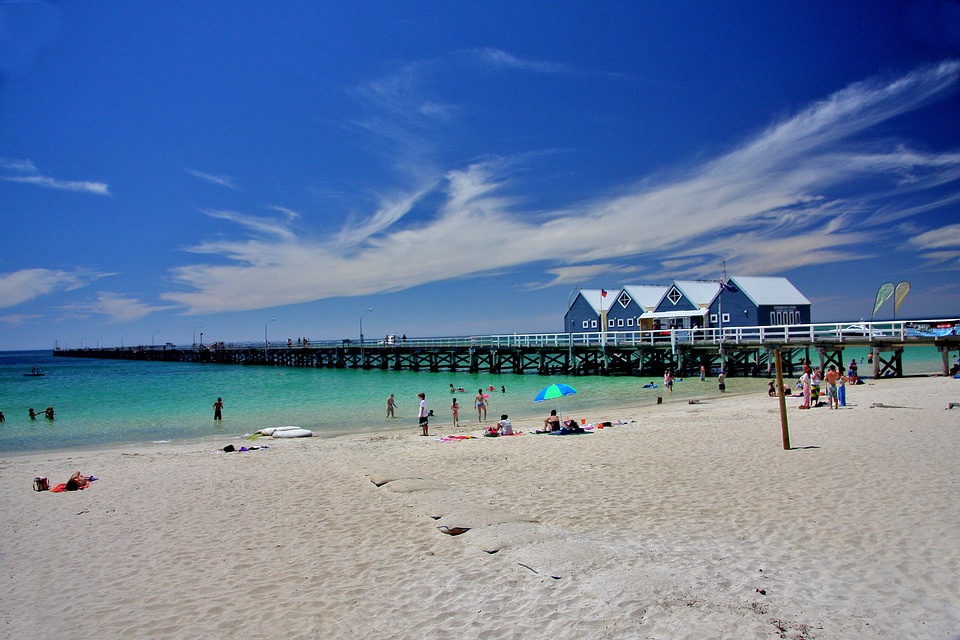 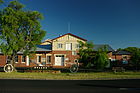 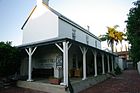 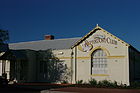 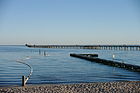 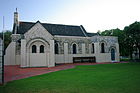 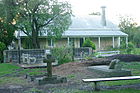 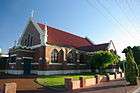 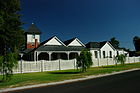 Group work activity
Make two groups and discuss these questions.
Where is the best place to build a house in Japan?
What materials would you use to build the house?
What features are important for a house?
Types of architectural designs 
Colonial
Gothic
Victorian
Romanesque 
Vernacular
Colonial architecture is a mixture of architectural style that started as colonists combined architectural styles from their country of origin with design characteristics of the settled country. They  built houses and buildings in a style that was familiar to them but with local characteristics more suited to their new climate.
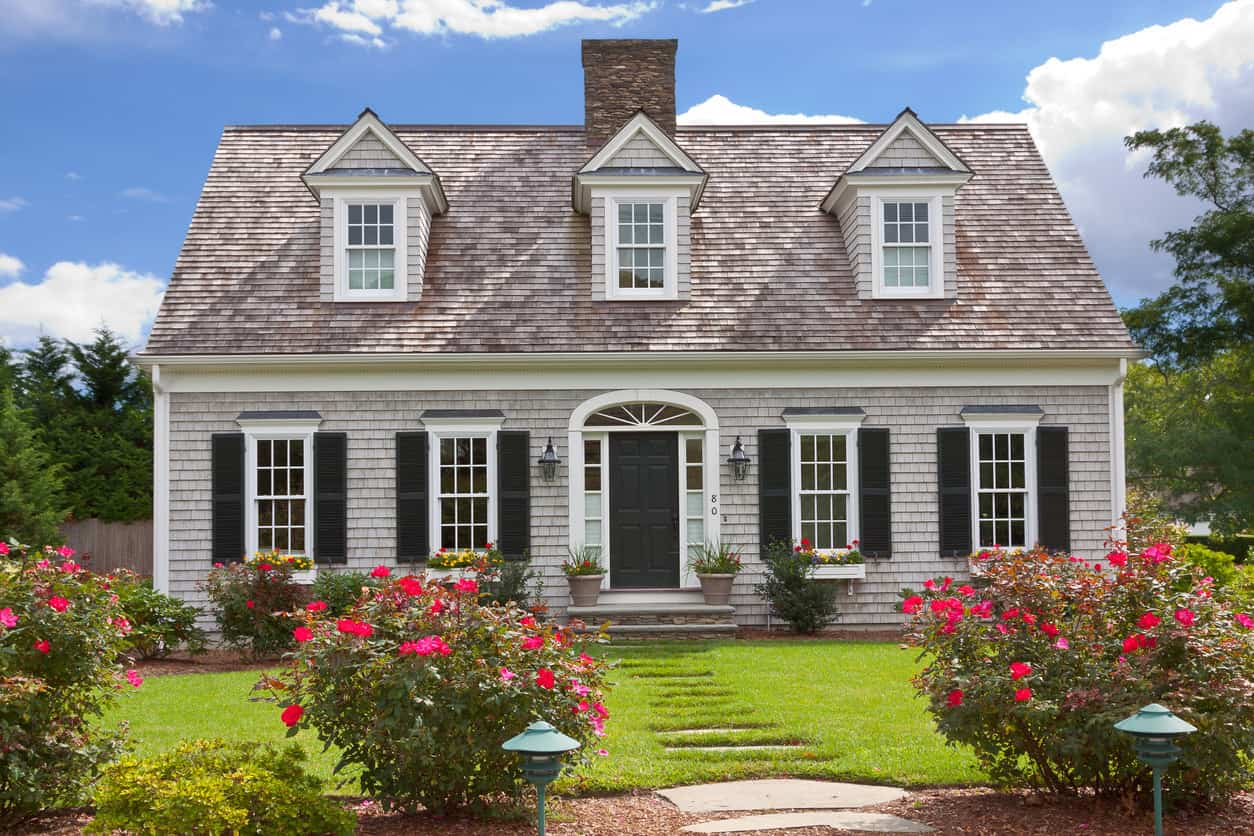 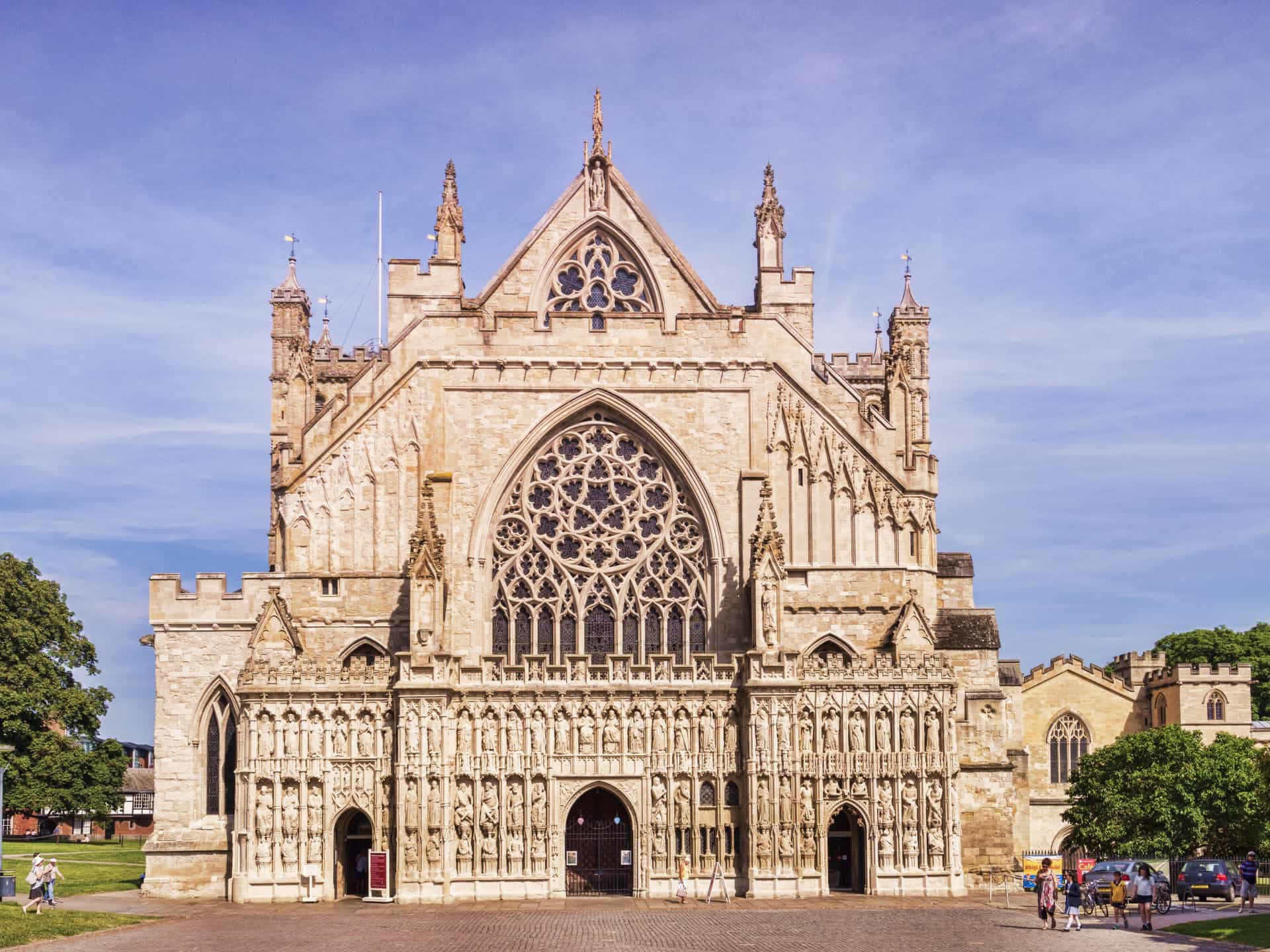 Gothic architecture is an architectural style that was prevalent in Europe from the late 12th to the 16th century, during the High and Late Middle Ages, surviving into the 17th and 18th centuries in some areas.
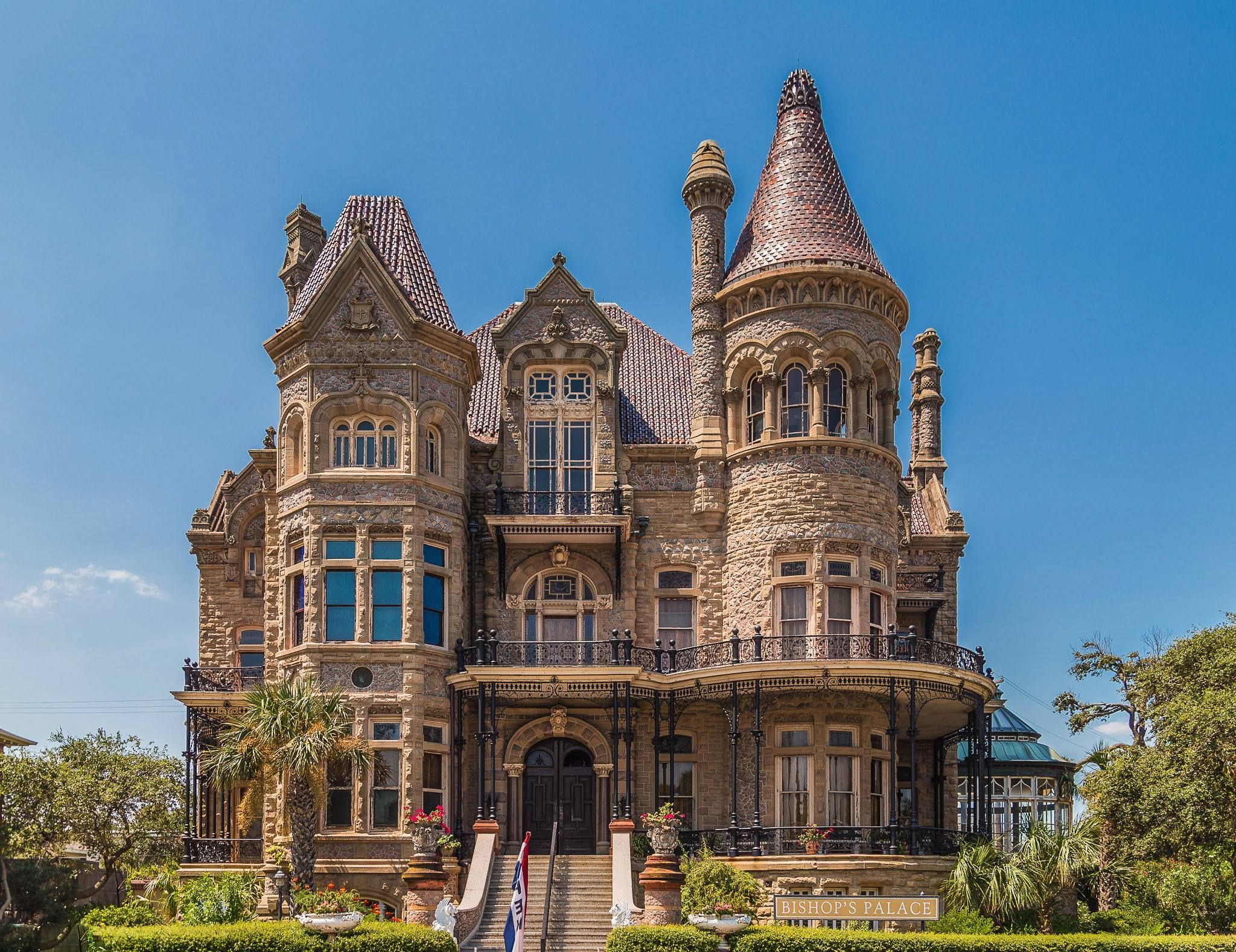 Victorian architecture
In the history of the United Kingdom and the British Empire, the Victorian era was the rule of Queen Victoria, from 20 June 1837 until her death on 22 January 1901.
Romanesque architecture emerged in Europe in the 11th century, blending Roman, Byzantine, and Germanic influences. It is an architectural style characterized by semi-circular arches.
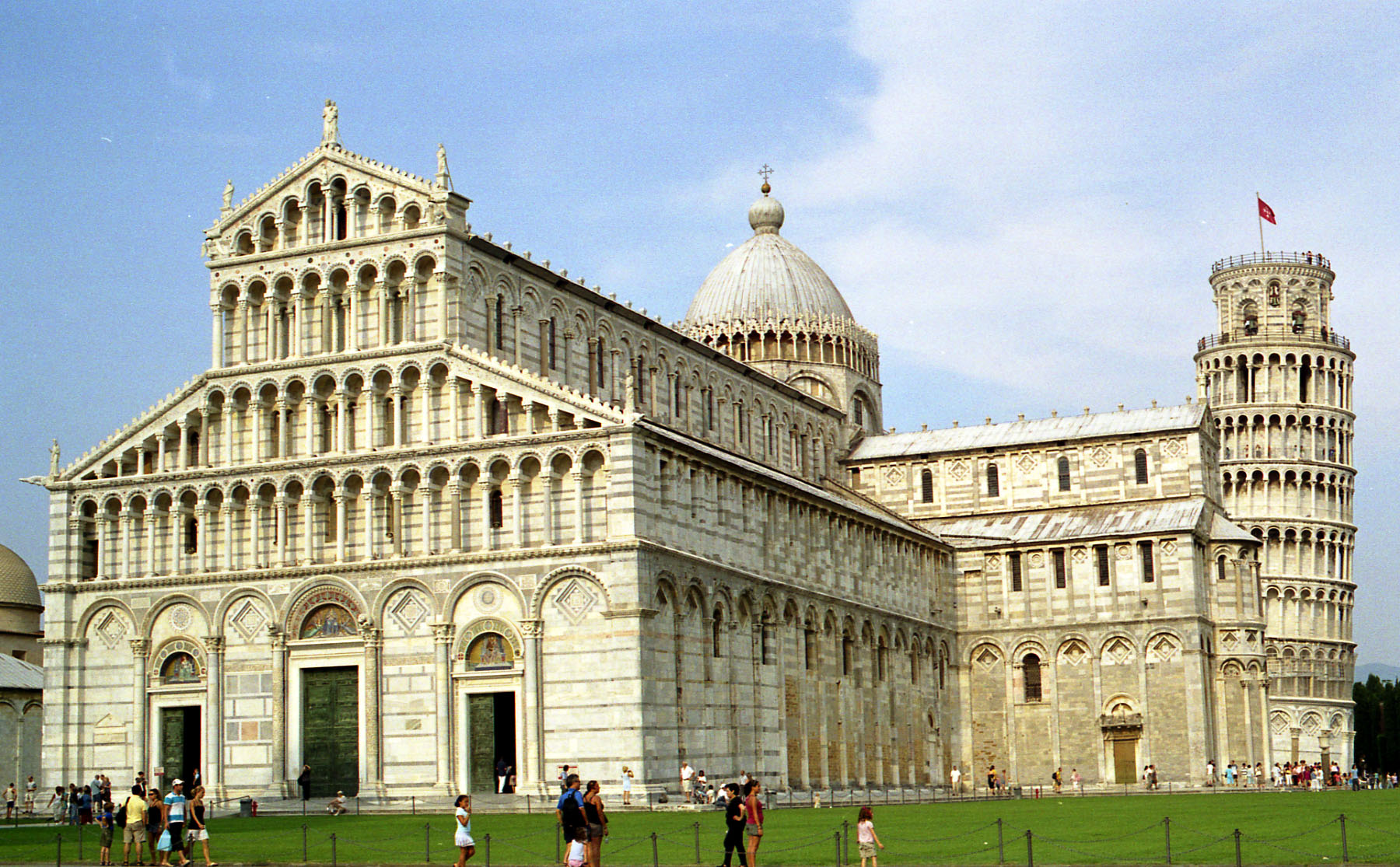 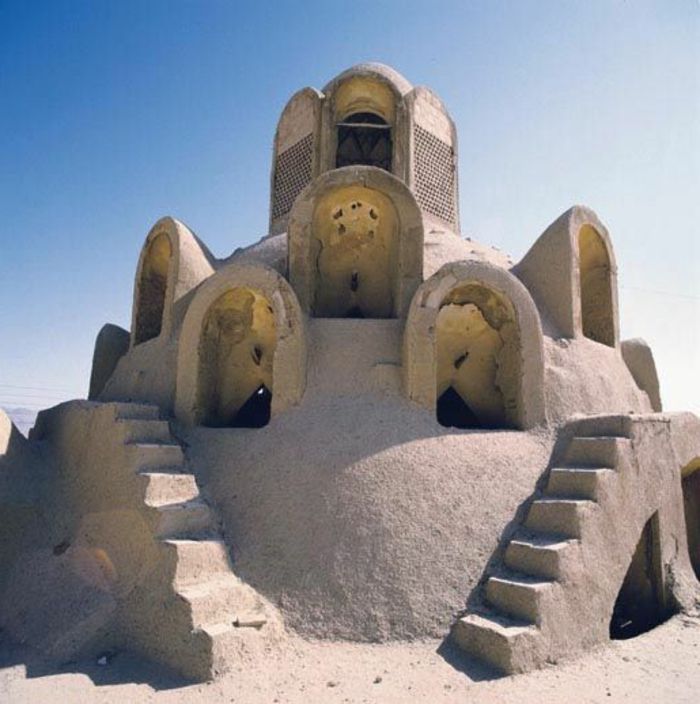 Vernacular architecture is building done outside any without professional guidance. It is not a particular architectural movement or style, but rather a broad category, about a wide range and variety of building types, with differing methods of construction, from around the world, both historical and extant and classical and modern. Vernacular architecture constitutes 95% of the world's built environment.
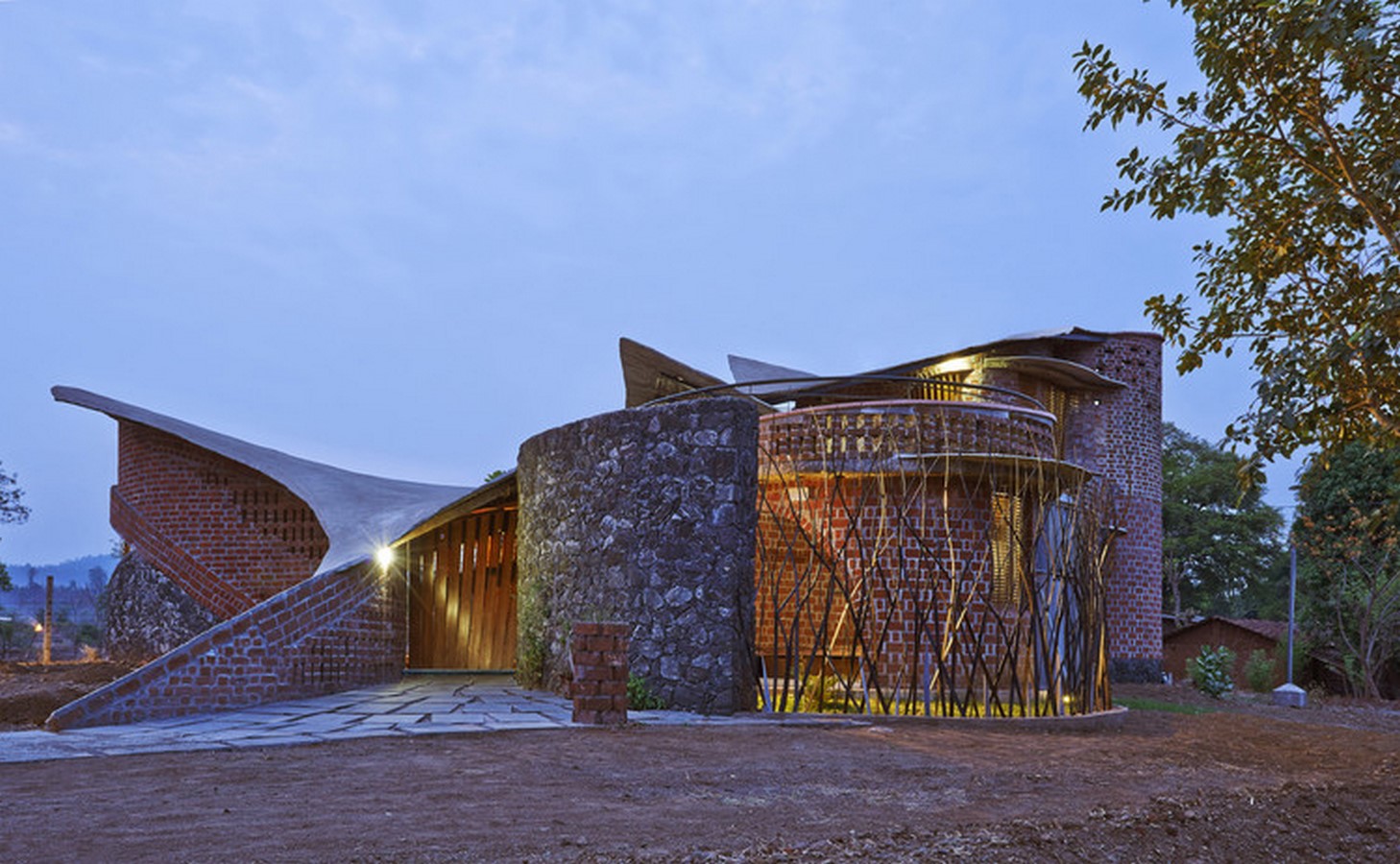 The End